Zeichen- und Grafikobjekte 2013 B
von Jürg Lippuner
Erstellen Sie eine Wegskizze (Muster auf Folie 3)
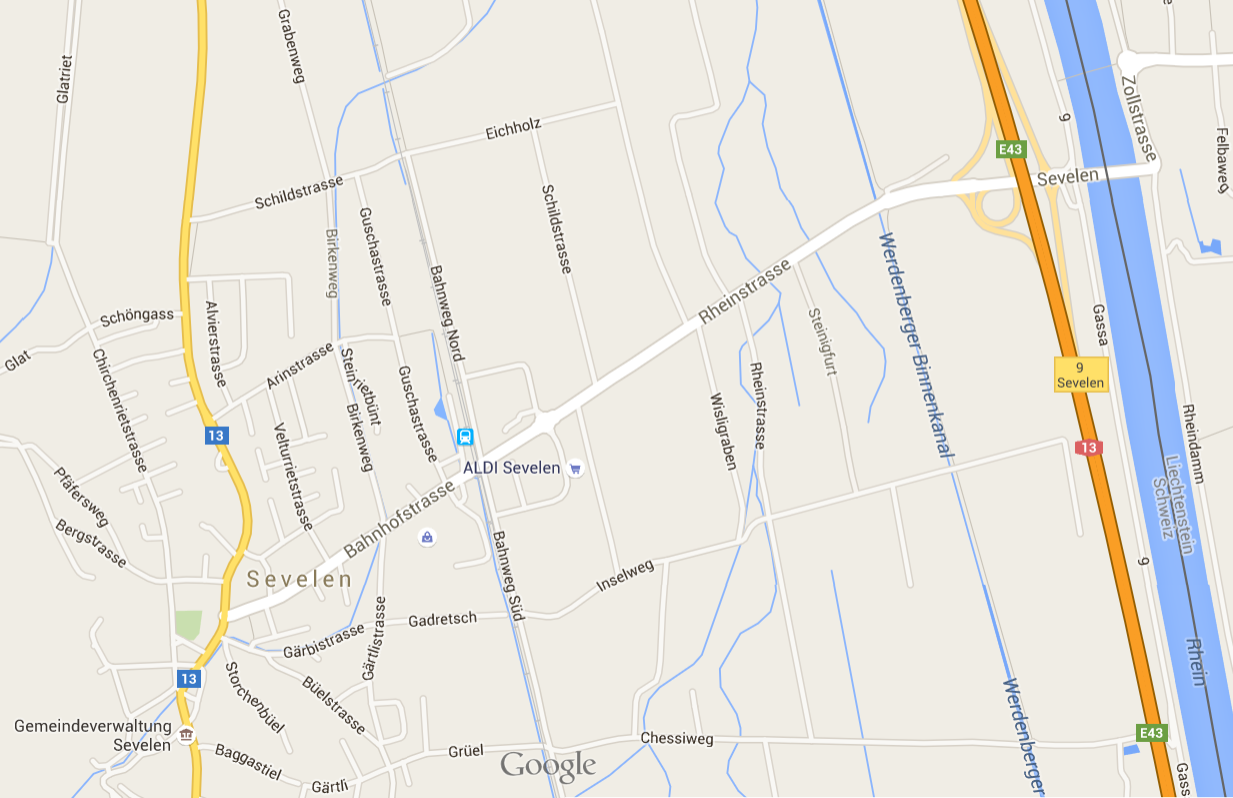 Wegskizze – Muster
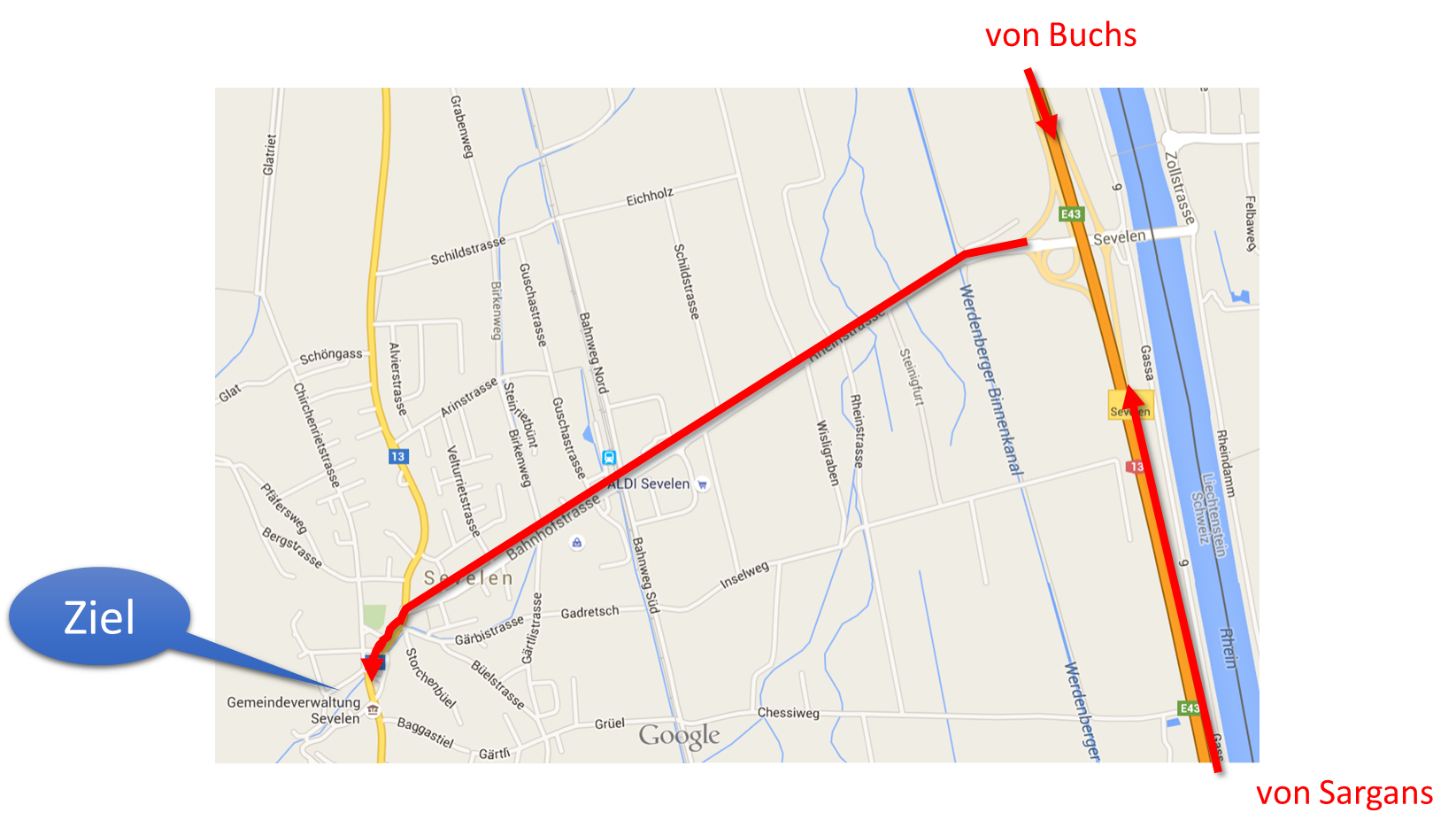 Erstellen Sie je ein Symbol für Damen und HerrenTipps auf der nächsten Folie
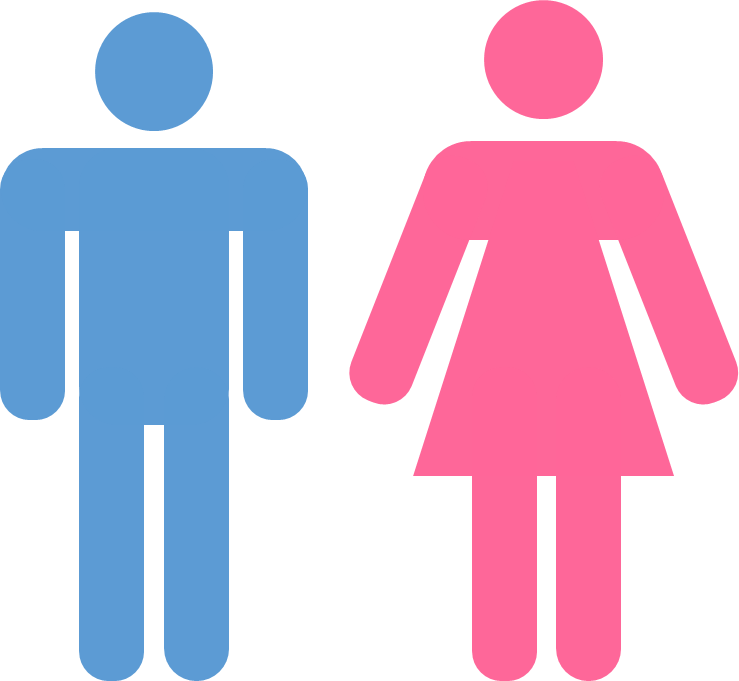 Tipps für Damen und Herren-Symbol
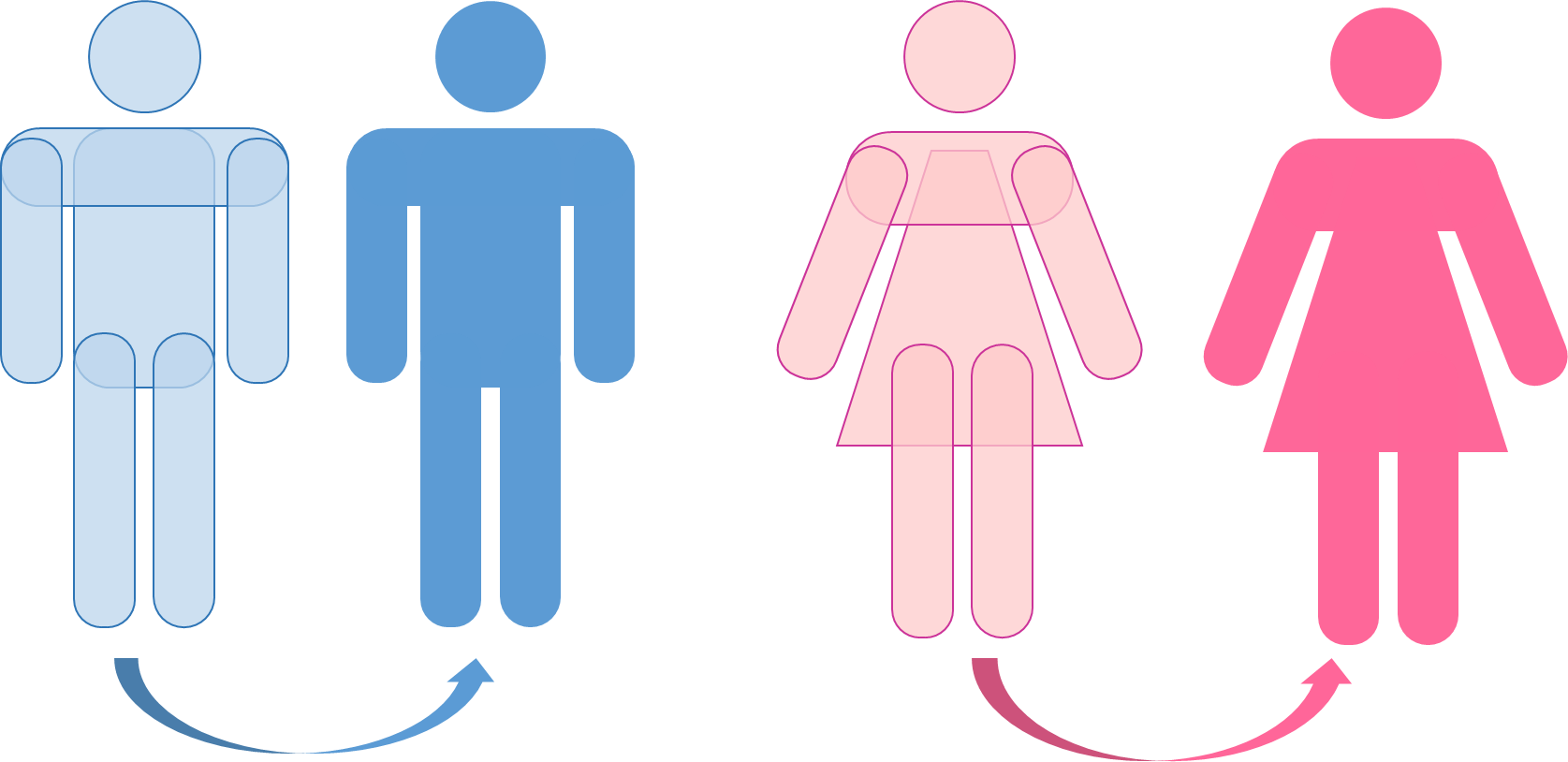 Einzelne Figuren platzieren(Ellipse, Abgerundetes Rechteck, Trapezoid)
Füllfarbe vergeben
Rahmenfarbe entfernen
Alle Elemente eines Symbols gruppieren
Erstellen Sie Verkehrstafeln
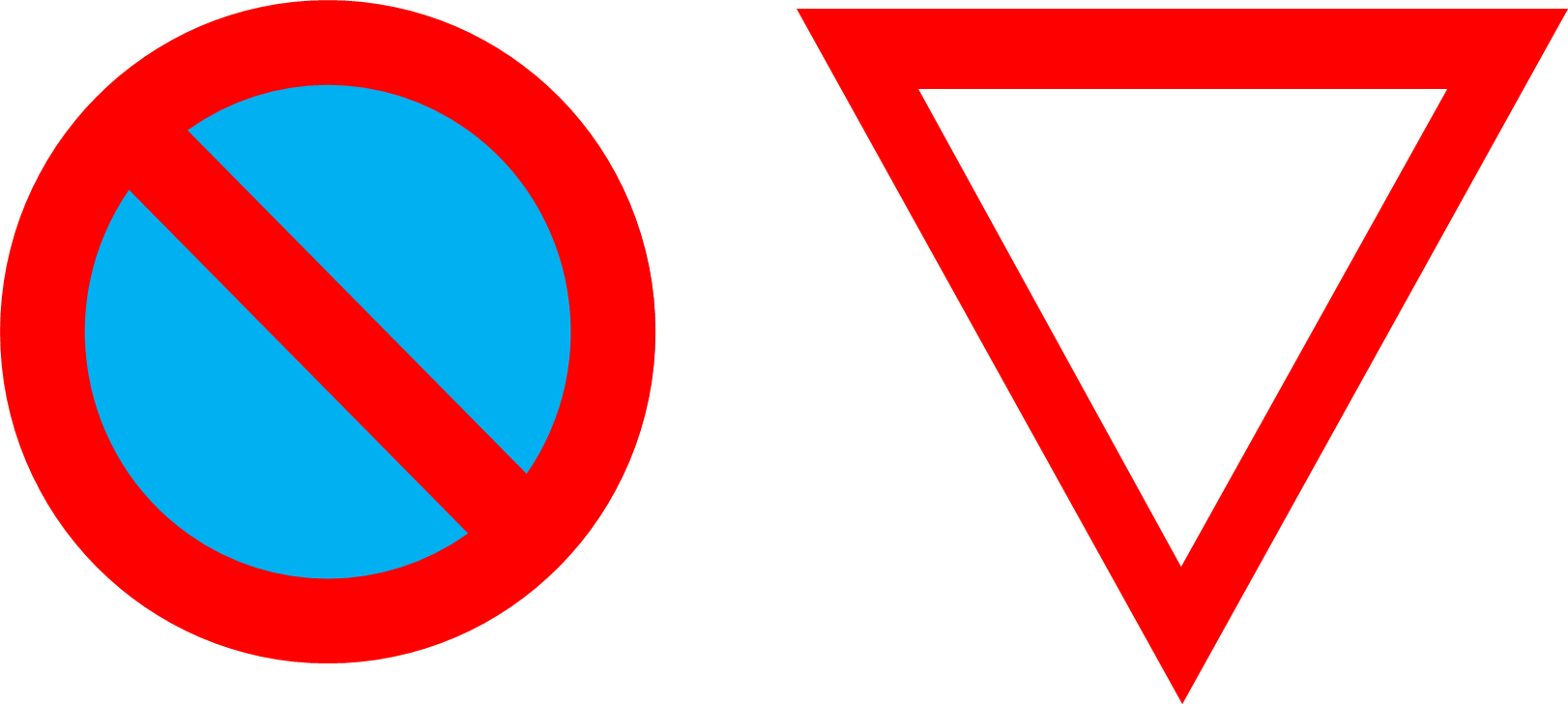 Erstellen Sie einen Plattenstapel und Lego-SteineTipps auf folgender Seite
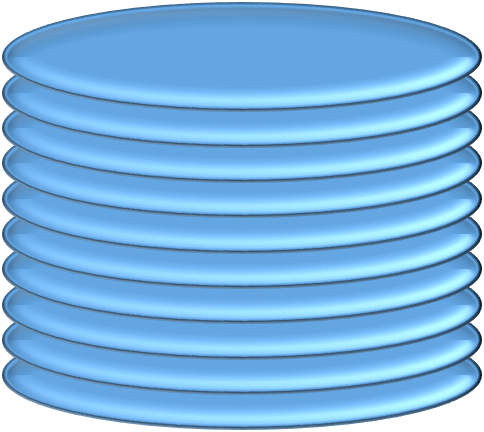 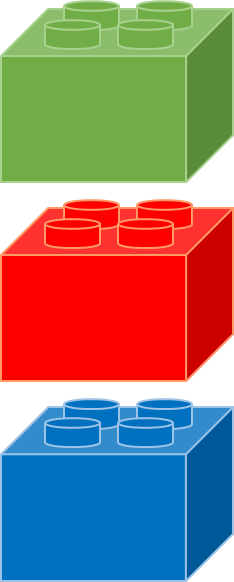 Tipps zum Erstellen
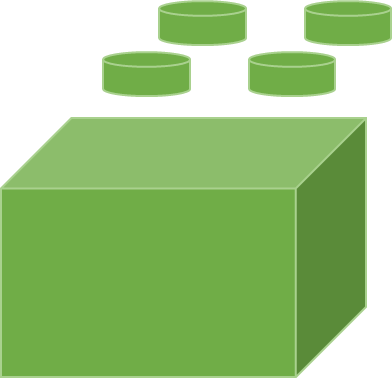 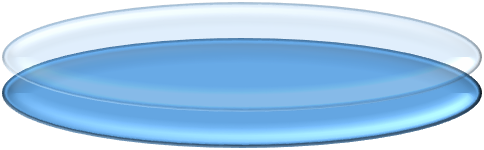 Objekte wählen, formatieren und anordnen
Ellipse mit Formeffekt«Abschrägung  Weiche Abrundung»
Ellipse mehrfach kopieren (Ctrl-d für Duplizieren)
Alles ausrichten
Alle gruppieren
Folie 2 – Lösung
von Buchs
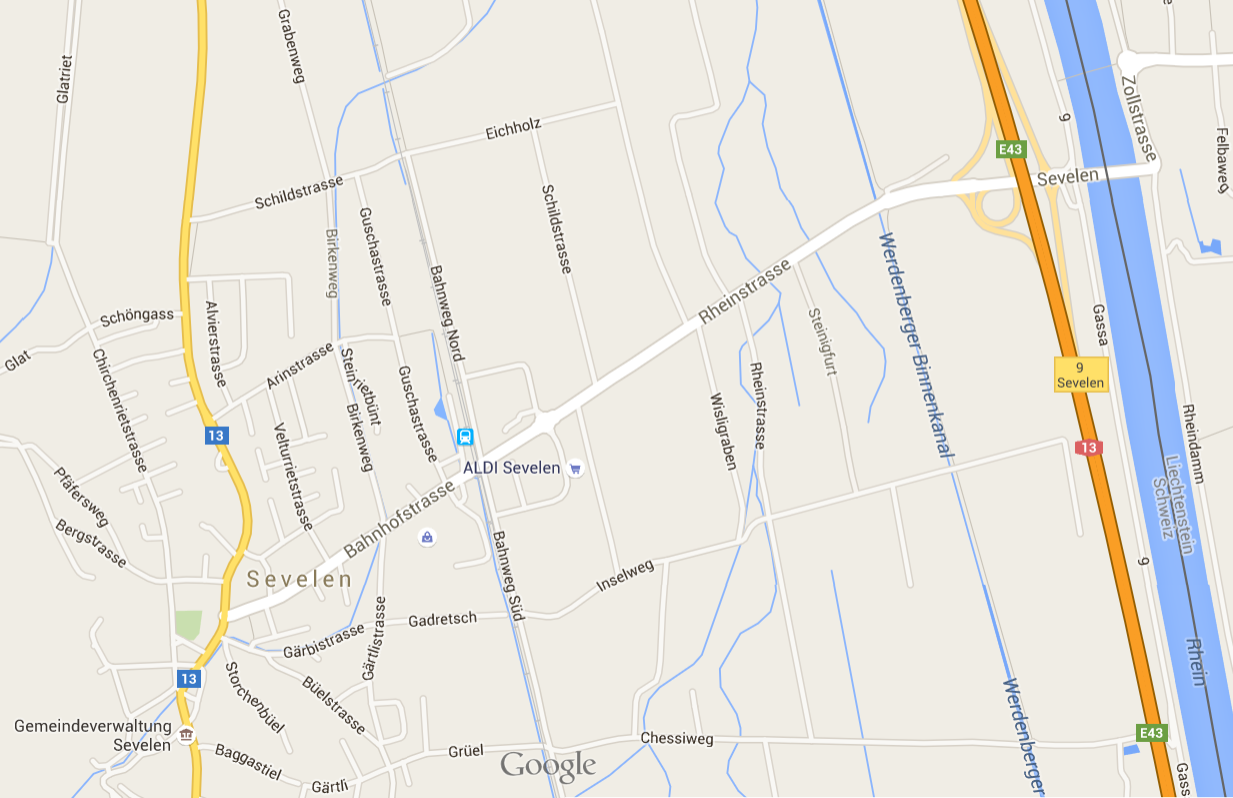 Ziel
von Sargans
Folie 4 – Lösung
Folie 6 – Lösung
Folie 7 – Lösung
Folie 7 – Lösung Vorgehen
Ellipse mit Formeffekt «Abschrägung  Weiche Abrundung»
Ellipse mehrfach kopieren (Ctrl-d für Duplizieren)
Alles ausrichten
Alle gruppieren
Objekte wählen, formatieren und anordnen